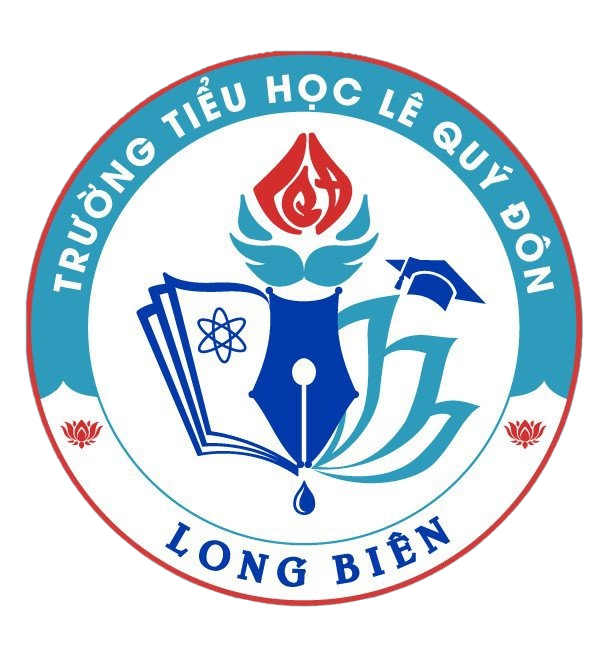 PHÒNG GIÁO DỤC VÀ ĐÀO TẠO QUẬN LONG BIÊN
TRƯỜNG TIỂU HỌC LÊ QUÝ ĐÔN
TOÁN – LỚP 4
BIỂU THỨC CÓ CHỨA MỘT CHỮ
Giáo viên: Hà Thị Ngọc Lan
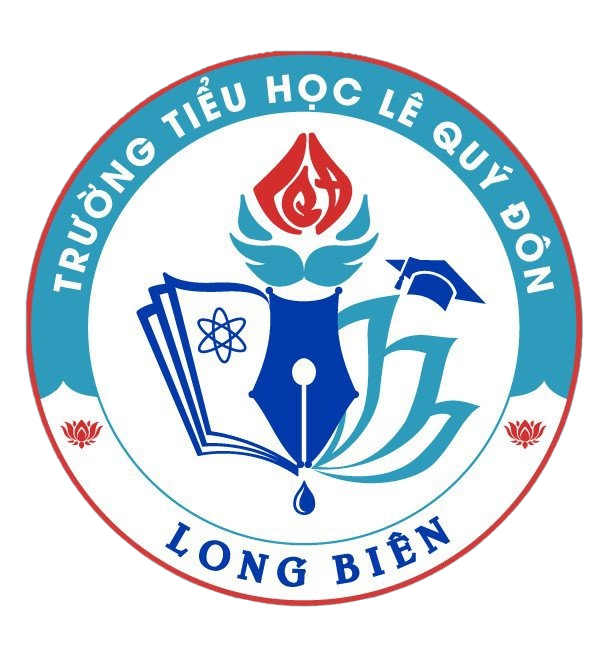 Mục tiêu
1
Bước đầu nhận biết được biểu thức có chứa một chữ
Biết tính giá trị các biểu thức biểu thức có chứa một chữ khi thay bằng chữ số
2
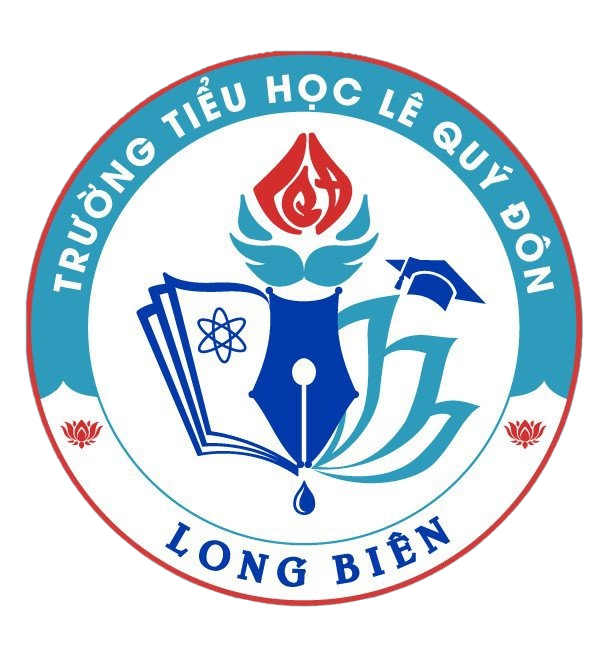 Ví dụ : Lan có 3 quyển vở, mẹ cho    Lan thêm . . . quyển vở. 
Lan có tất cả . . . quyển vở.
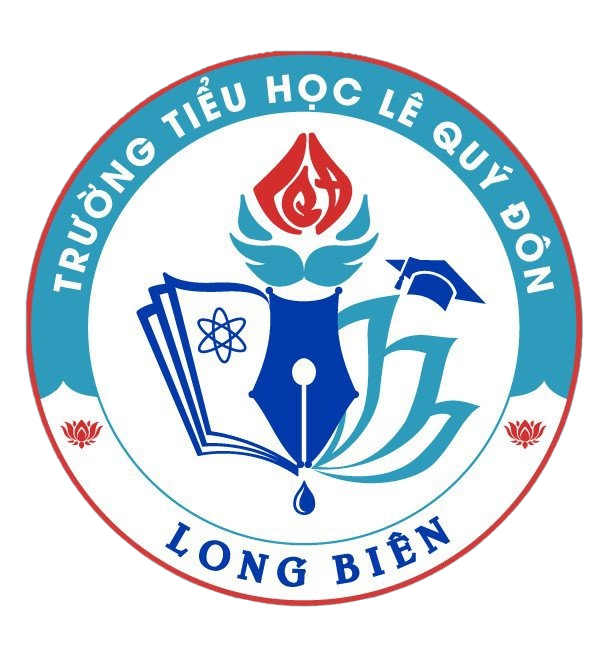 1
3 + 1
2
3 + 2
3 + 3
3
. . .
. . .
3 + a
a
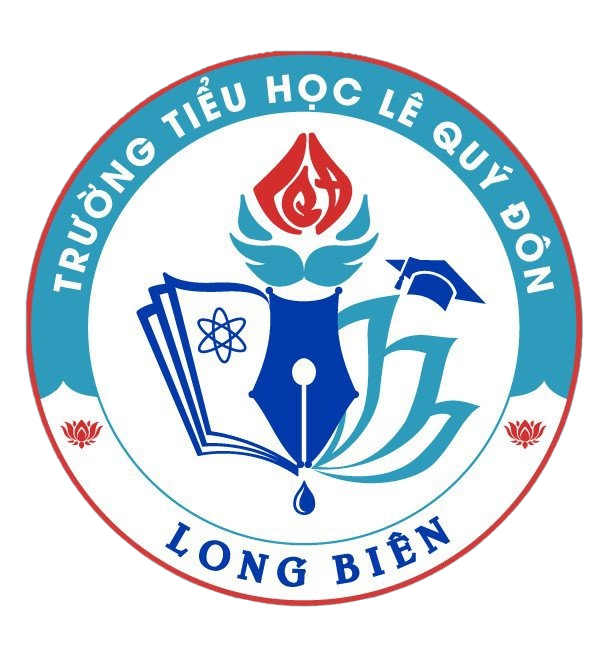 3 + a là biểu thức có chứa một chữ
+ Nếu a = 1 thì 3 + a = 3 + 1 = 4
4 là một giá trị của biểu thức 3 + a
+ Nếu a = 2 thì 3 + a = 3 + 2 = 5
5 là một giá trị của biểu thức 3 + a
+ Nếu a = 3 thì 3 + a = 3 + 3 = 6
6 là một giá trị của biểu thức 3 + a
Mỗi lần thay chữ a bằng số ta tính được một giá trị của biểu thức 3+a
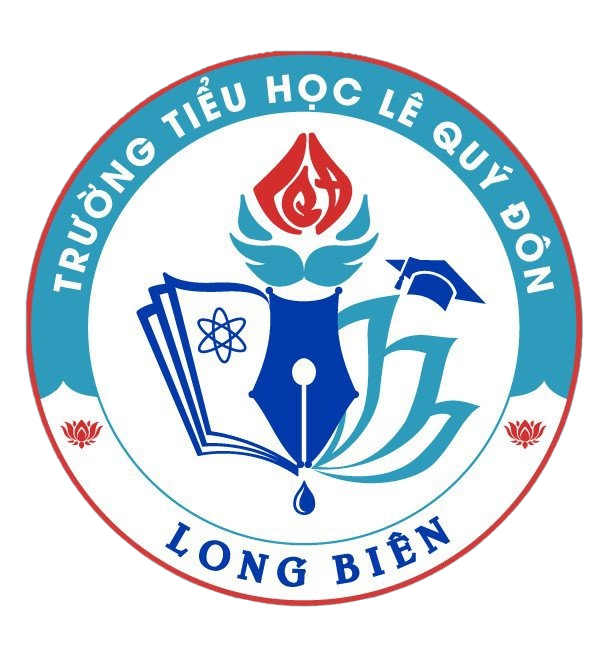 Biểu thức có chứa một chữ
Chữ
Số
Dấu tính
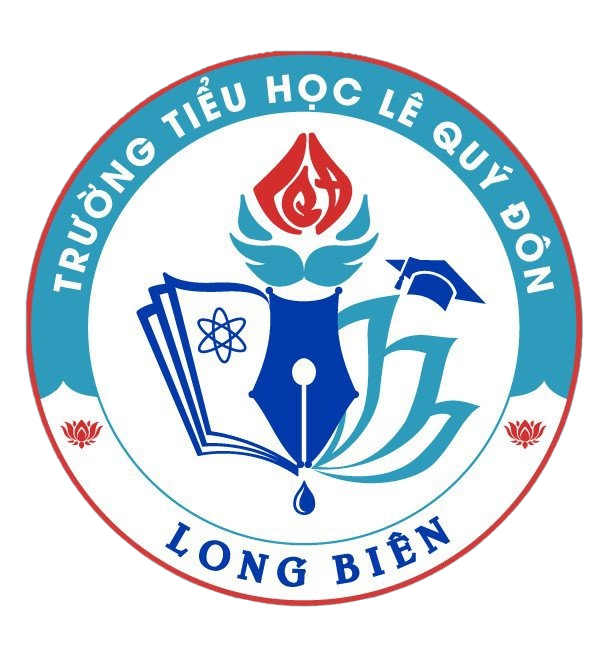 Bài 1. Tính giá trị của biểu thức (theo mẫu )
a)  6 – b với b = 4
b)  115 – c với c = 7
c)  a +  80 với a = 15
Mẫu :  
	Nếu b = 4 thì 6 – b = 6 – 4 = 2
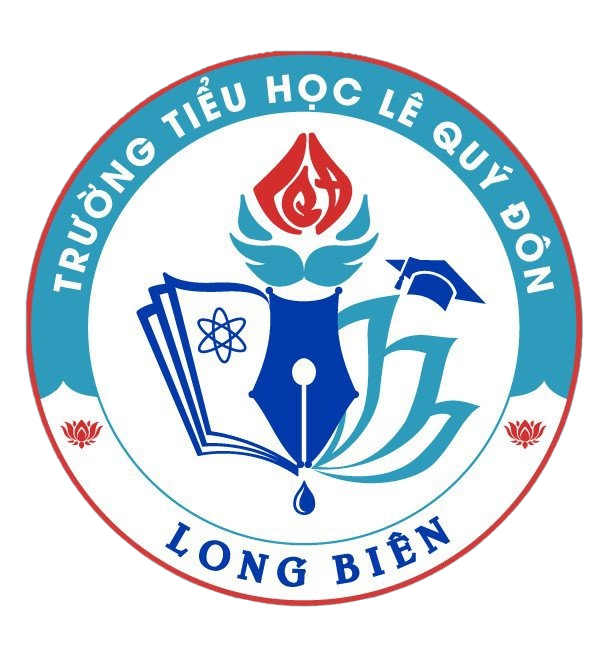 b)  115 – c với c = 7
+ Nếu  c = 7 thì 115 – c = 115 – 7 = 108
c)  a +  80 với a = 15
+ Nếu  a = 15  thì a + 80 = 15 + 80 = 95
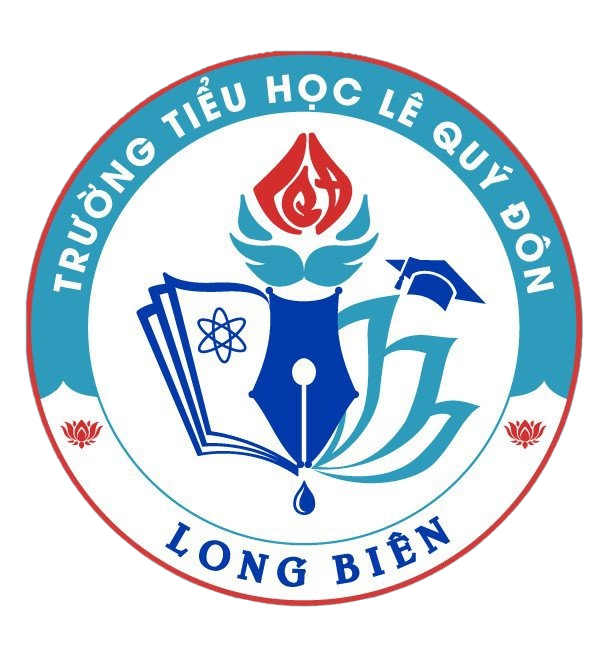 Bài 2. Viết vào ô trống ( theo mẫu )
125 + 30 =155
125 + 8 =133
125 + 100 =225
1350 – 20 = 1330
200 – 20 =180
960 – 20 = 940
Bài 3. a) Tính giá trị  của biểu thức 250 + m với: m = 10; m =80; m = 30
b) Tính giá trị  của biểu thức 873 - n với: n = 10; n = 0; n = 300
Nếu m = 10
thì 250 + m = 250 + 10 = 260
Nếu m = 0
thì 250 + m = 250 + 0 = 250
thì 250 + m = 250 + 80 = 330
Nếu m = 80
Nếu m = 30
thì 250 + m = 250 + 30 = 280
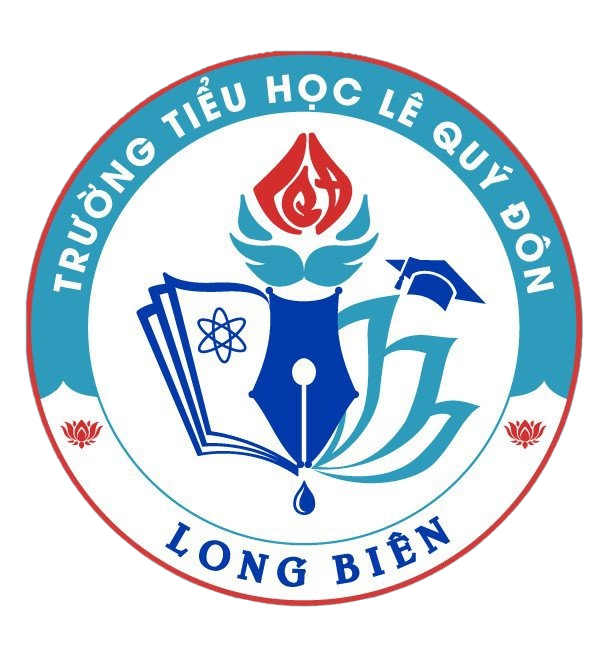 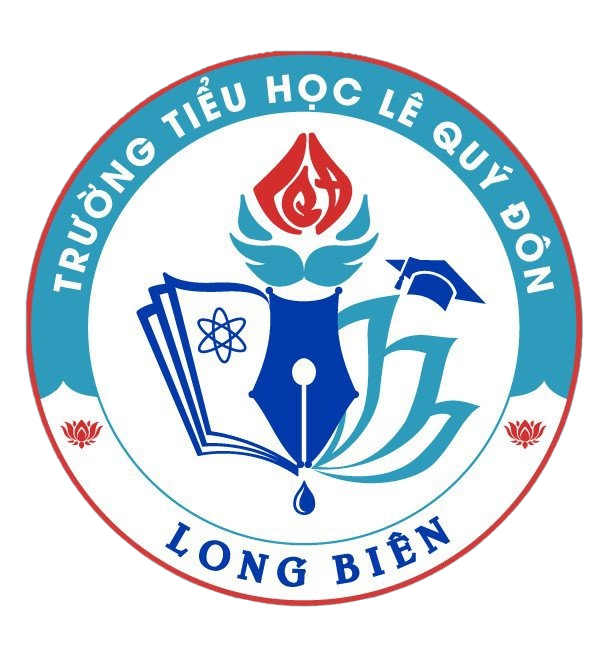 b) Nếu n = 10
thì 873 – n  = 873 – 10 = 863
Nếu n = 0
thì 873 – n  = 873 – 0 = 873
thì 873 – n  = 873 – 70 = 803
Nếu n = 70
Nếu n = 300
thì 873 – n = 873 –300 =573
Cô chào tạm biệt các con!